Culture Industry
Stine Pontoppidan Bjørkbom
Culture Industry
Adorno/Horkheimer 
The Culture Industry is a culture made of standardization of cultural items as film, radio, and art. It is a culture that encourage people to buy products, we think fits our needs and demands. The culture industry makes a society consistent of mass culture instead of encouraging freedom and individuality because companies profit is valued over consumer well-being
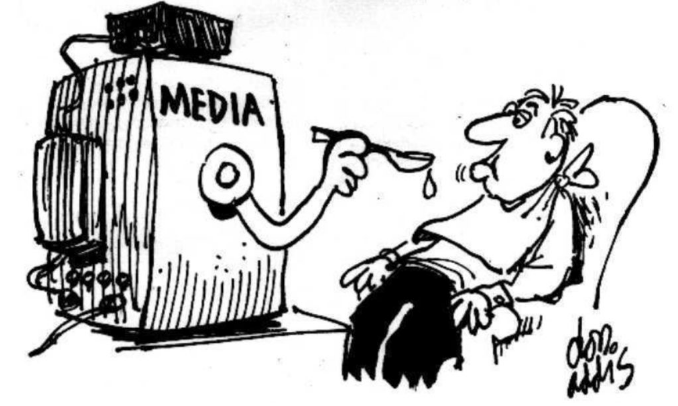 https://www.youtube.com/watch?v=VlblkynmPoo 1:00